pf-2. CodeCombat，オブジェクト，メソッド，引数
（Python 入門）
URL: https://www.kkaneko.jp/pro/pf/index.html
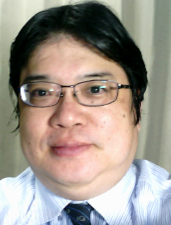 金子邦彦
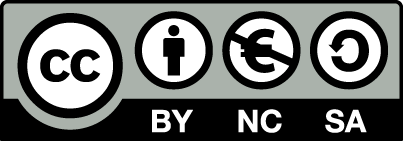 1
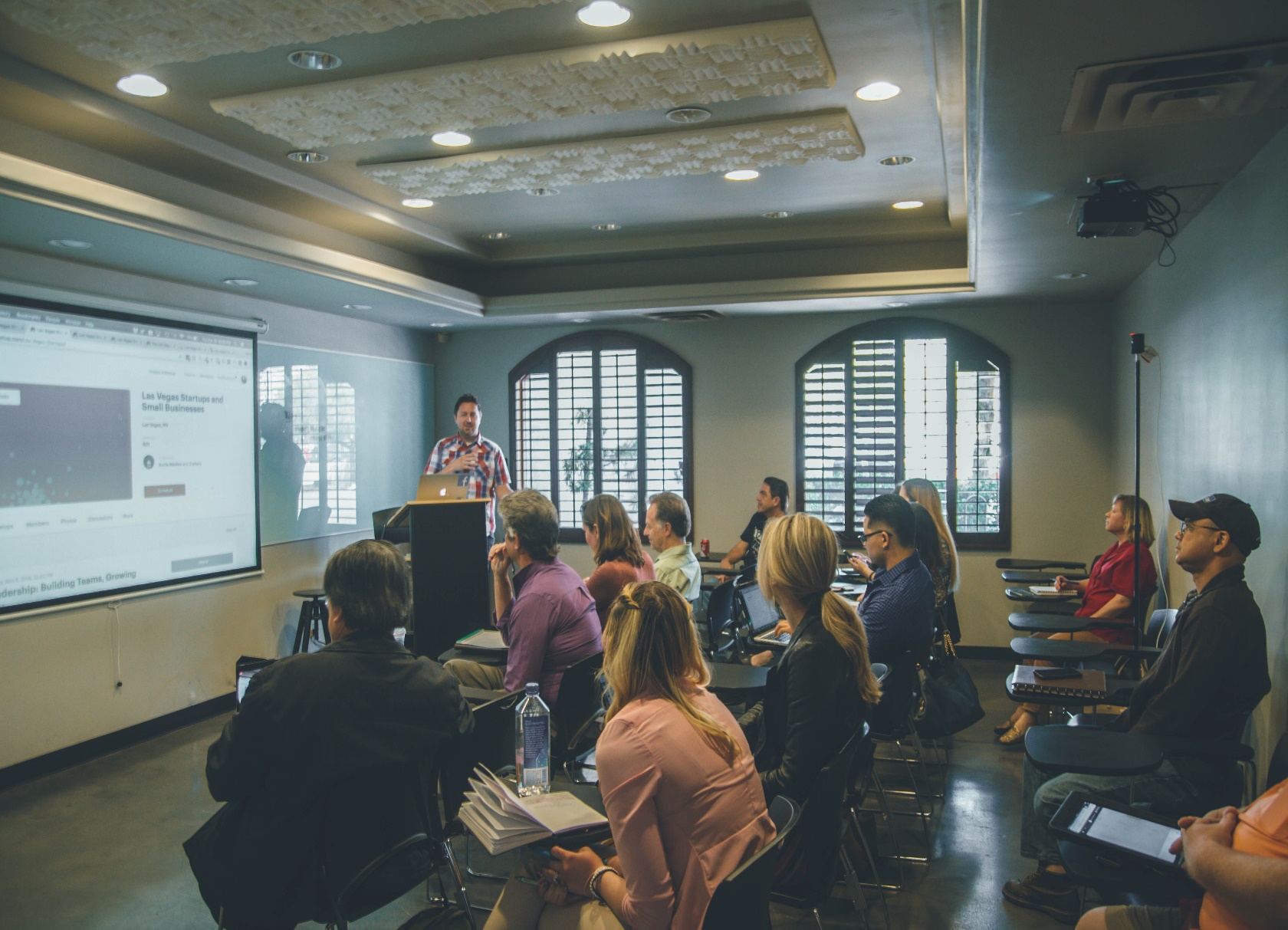 ① プログラミングと論理的思考

② コンピュータでの世界のデジタル化

③ デジタルリテラシー
2
オブジェクトとメソッド
オブジェクト：コンピュータでの操作や処理の対象となるもの



メソッド: オブジェクトに属する機能や操作．オブジェクトがもつ能力に相当する
引数：メソッドが行う操作の詳細に関する情報，メソッド呼び出しのときに、引数を指定できる
      hero.attack("fence", 36, 26)
hero.moveDown()　　　　hero 			オブジェクト
		　　　　　　　　　　　　  moveDown() 	メソッド
		                                             間を「.」で区切っている
3
オブジェクトとメソッド
オブジェクトが動く
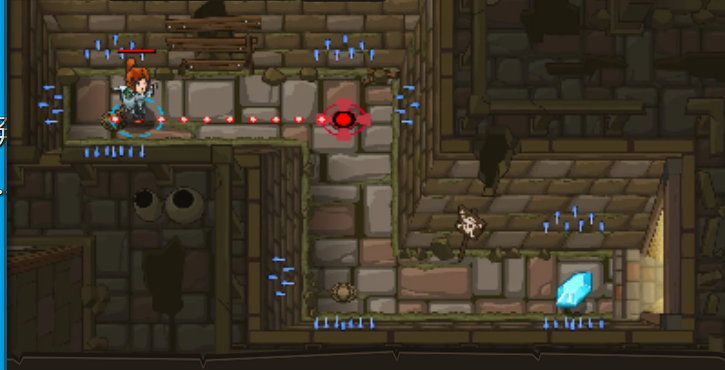 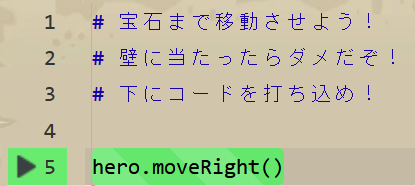 オブジェクトとメソッド
（Python プログラム）
実行画面
4
オブジェクトとメソッド
オブジェクトが動く
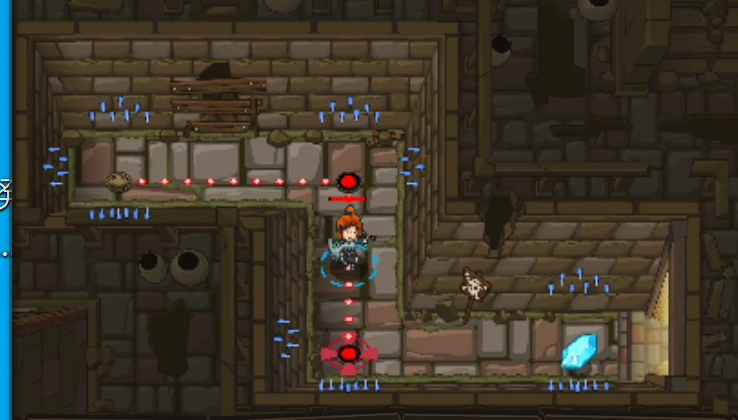 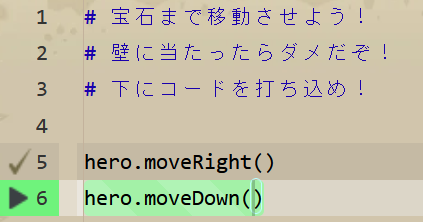 オブジェクトとメソッド
（Python プログラム）
実行画面
5
引数
オブジェクトが動く
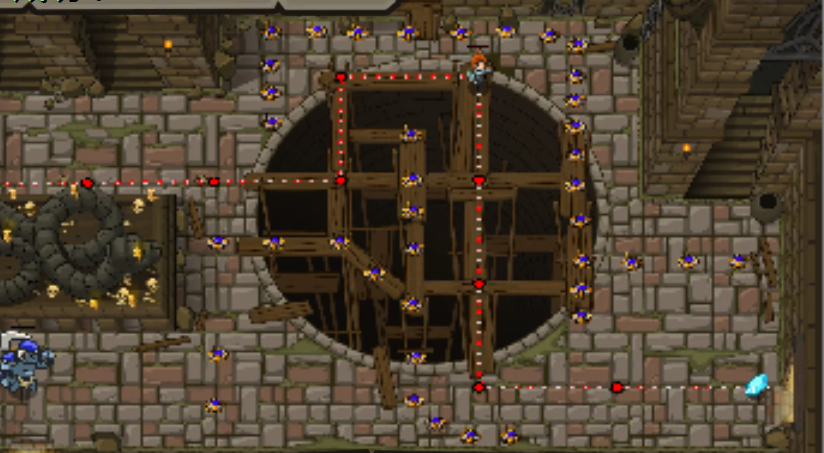 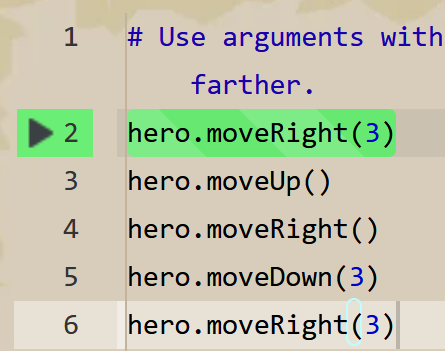 実行画面
オブジェクトとメソッド
（Python プログラム）
引数がある場合もあれば，
ない場合もある．
6
コードコンバット
コードコンバットは，Python プログラム学習などができるゲーム．オンラインで実行．

ゲーム内で、キャラクタに指示をするためにプログラムを書く
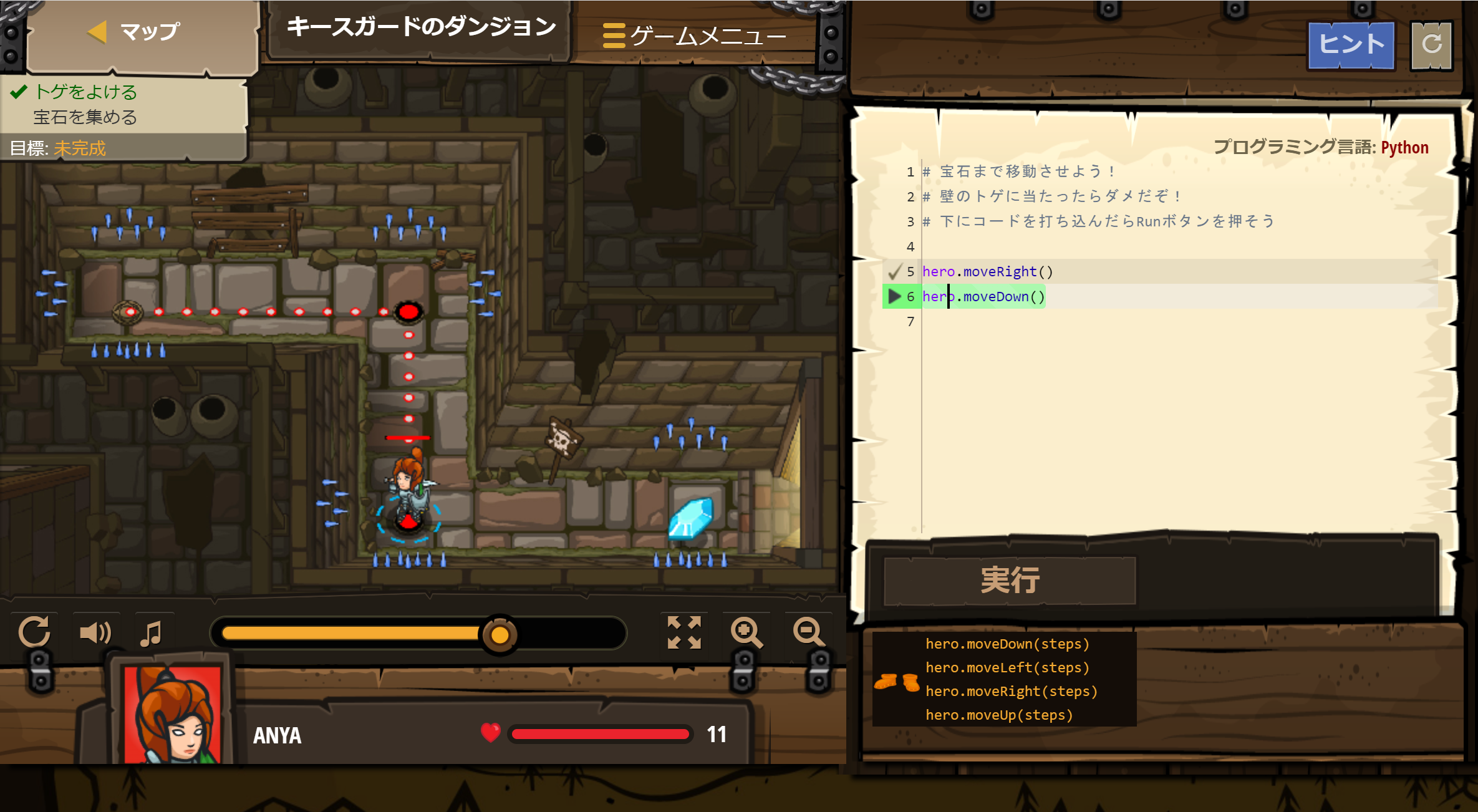 7
コードコンバットの授業の範囲
無料、クラスコード無し：
	Python の５つのレベルのゲームなど　　　授業の範囲内

有料（会員登録）：
	５００以上のレベル　
          ←　興味のある人のみ（各自の判断）
無料、クラスコードあり：
	Python のより多くのレベルのゲーム
         （各自で、名前、メールアドレス等の登録が必要です）   
           ←　挑戦は、興味のある人の自習とします（各自の判断）
この授業では，会員登録しない、クラスコードも使わないとして説明する
8
コードコンバットの最初の５つのレベルのトピックス
オブジェクトとメソッド
hero.moveDown()
hero はオブジェクト
moveDown() はメソッド
文字列は「"」または「'」で囲む
メソッド呼び出しでは，引数を指定できる
hero.attack("fence", 36, 26)
hero.attack(enemy1)
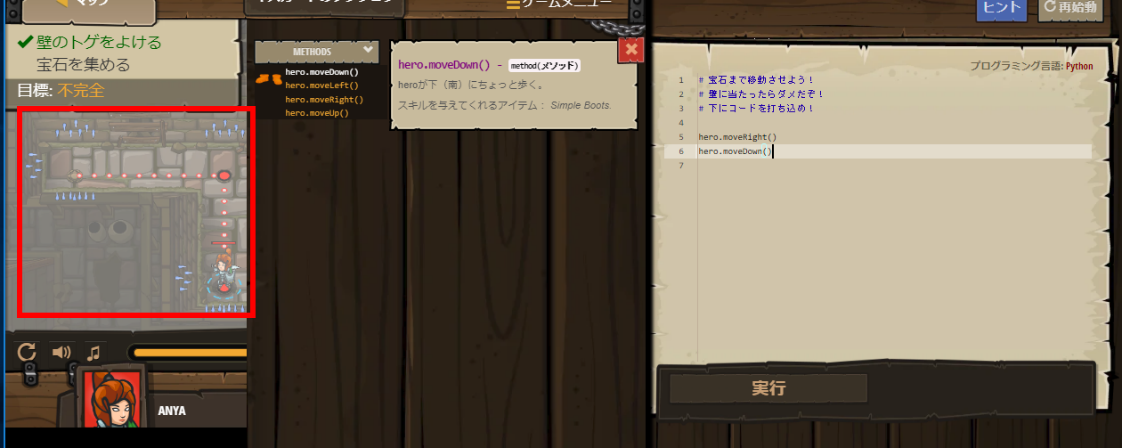 9
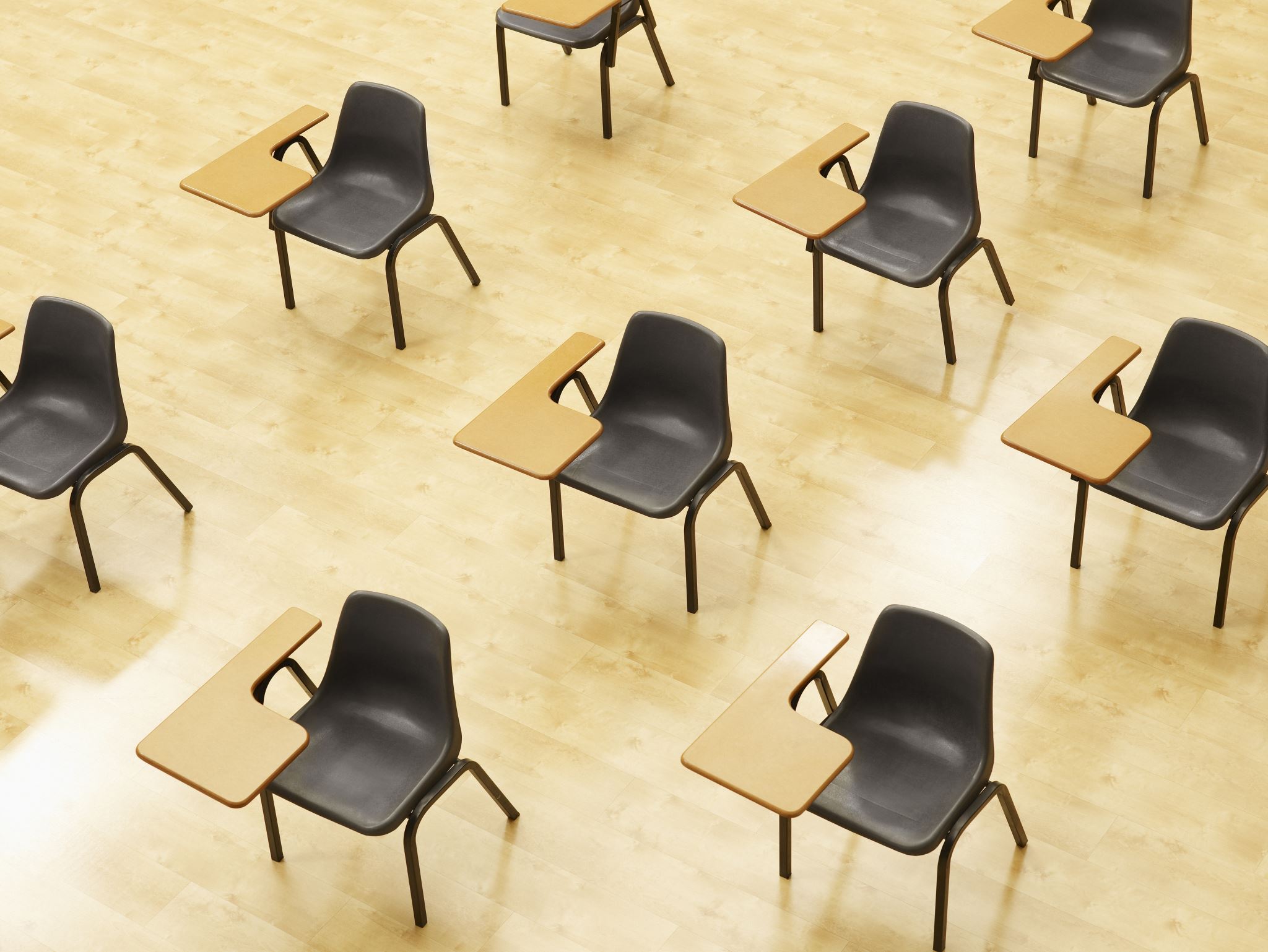 演習プログラミングを行う
ページ１１～２８
【内容】
プログラミング学習サイト CodeCombat 無料の機能、クラスコード無しで、各自、プログラミングを行う
【トピックス】
オブジェクト
メソッド
引数
文字列
10
① Web ブラウザを使う
https://codecombat.com
「課金のメッセージ」などで心配なことが
あるときは，無理に使い続けないこと
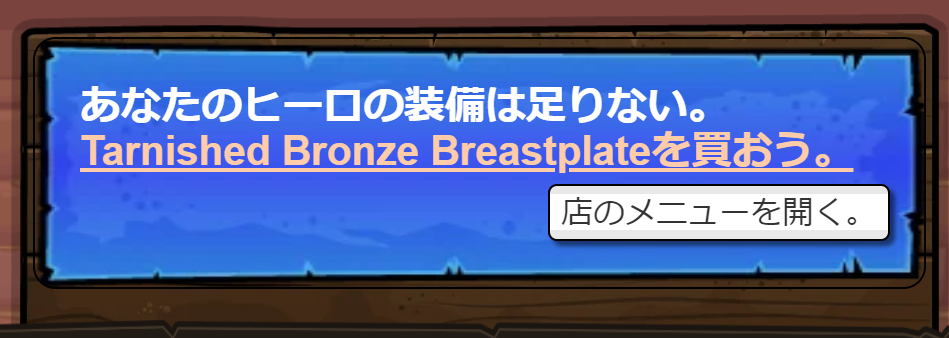 課金のメッセージの例
11
② 「今すぐプレイ」をクリック
「日本語」になっていない場合には，日本語に変える
アカウント登録やログインは行わないことにする
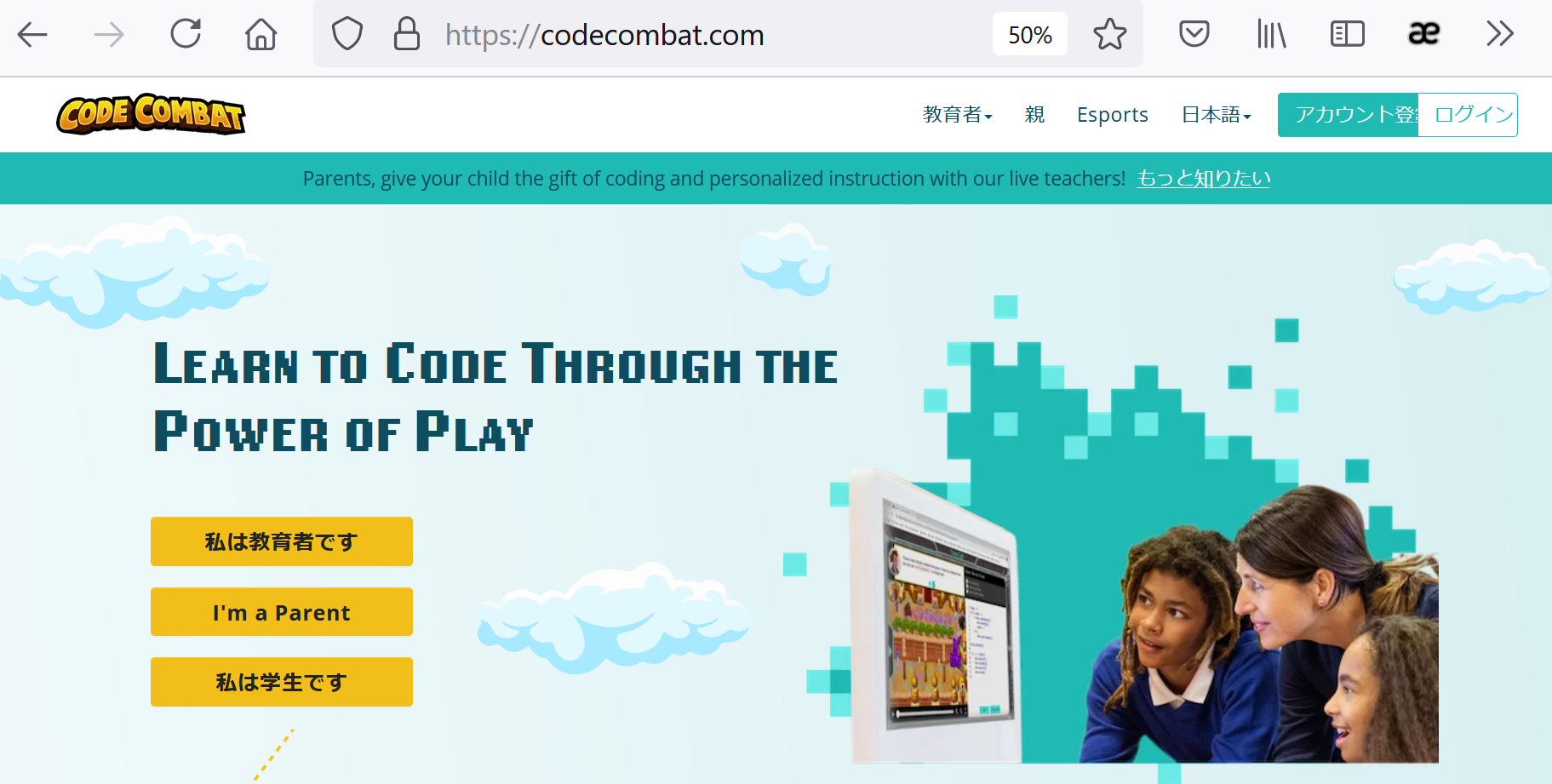 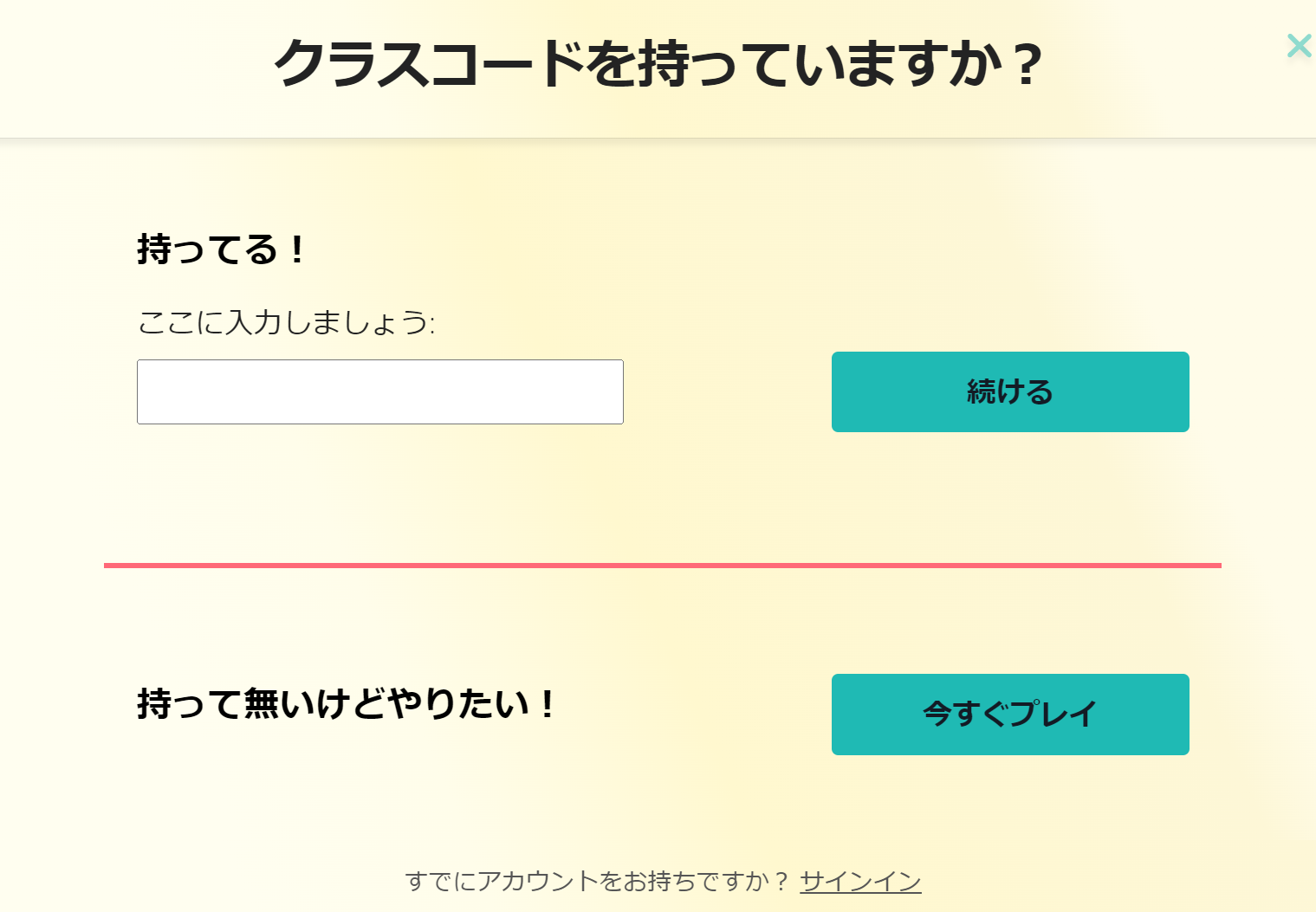 12
③ キースガードのダンジョンを選んでみる。「ゲームスタート」をクリック
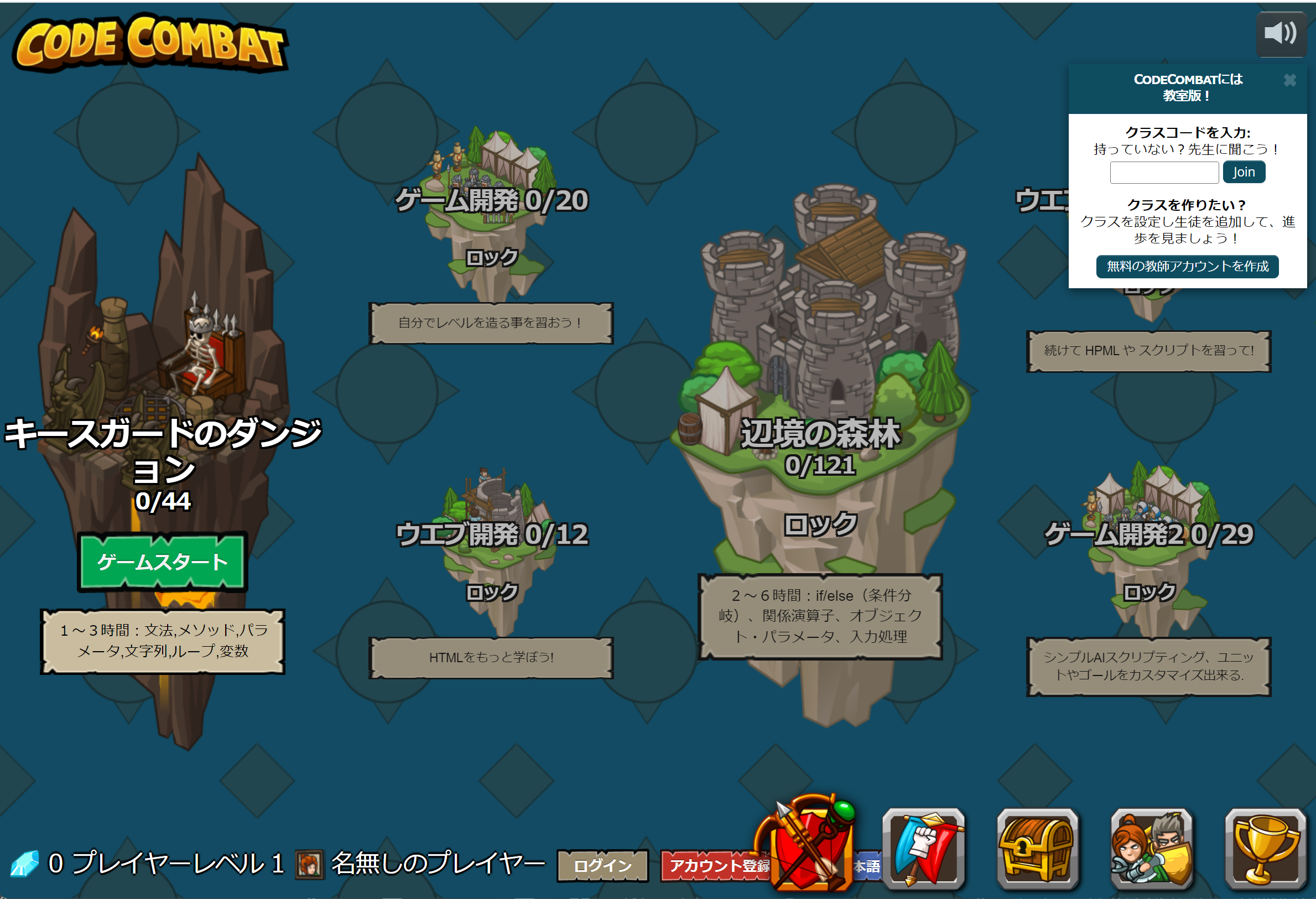 13
④ 「キースガードのダンジョン」の最初のダンジョンを選ぶ
音声が出るので、このとき、各自で「音量」を調整
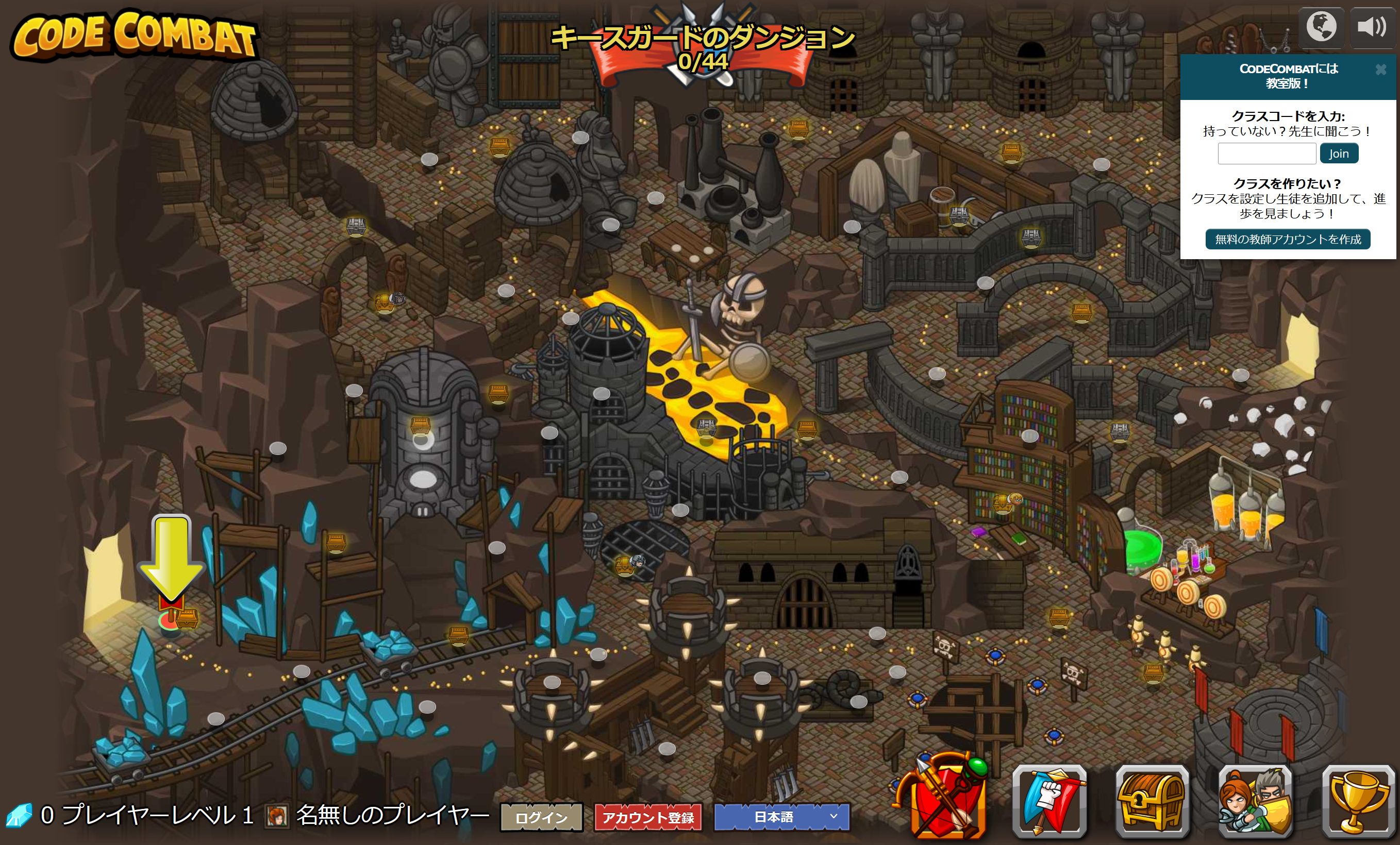 ゴール
14
最初のダンジョン
⑤ 「ゲームスタート」をクリック
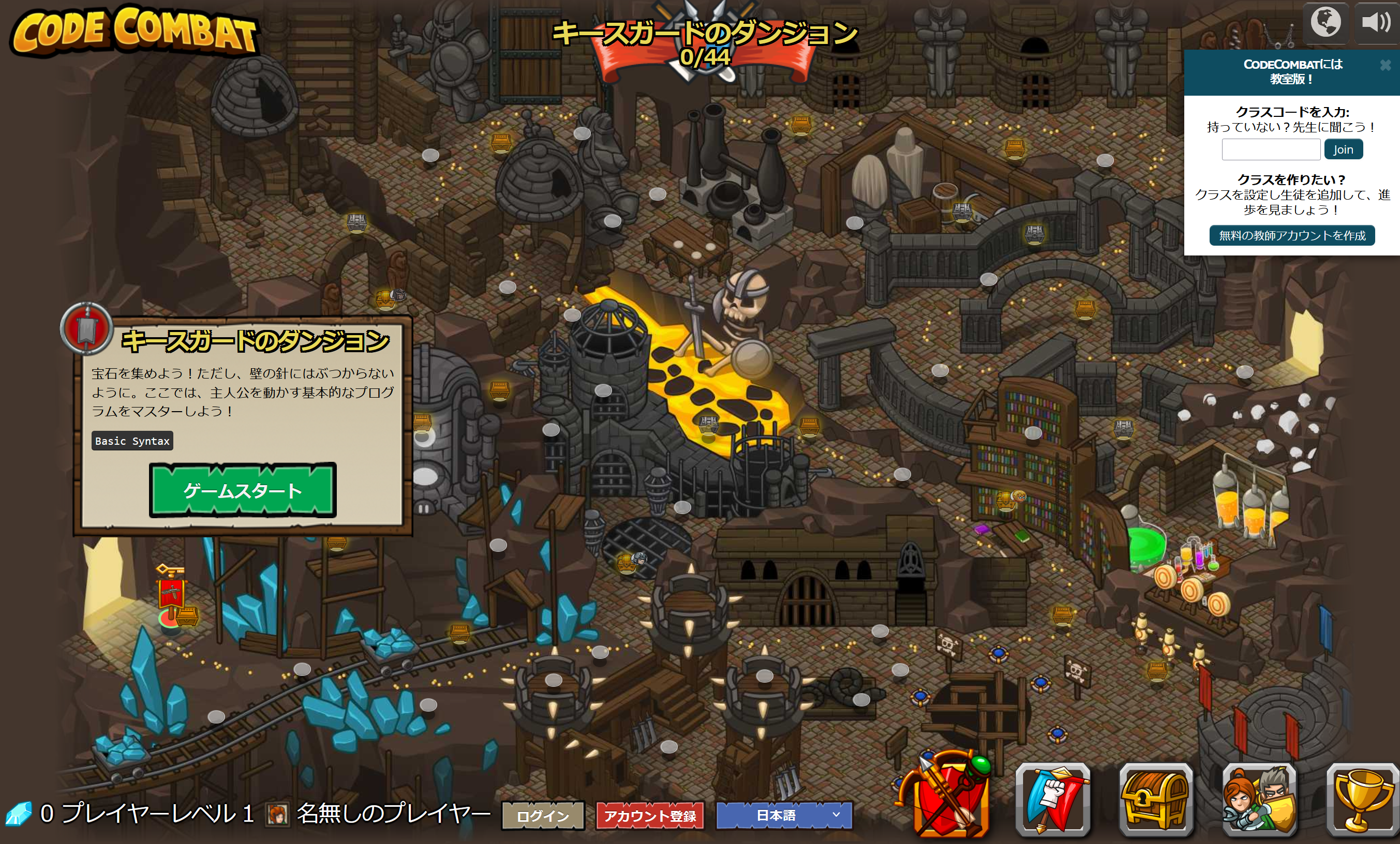 15
⑥ 「Python（デフォルト）」を選び、「次へ」をクリック
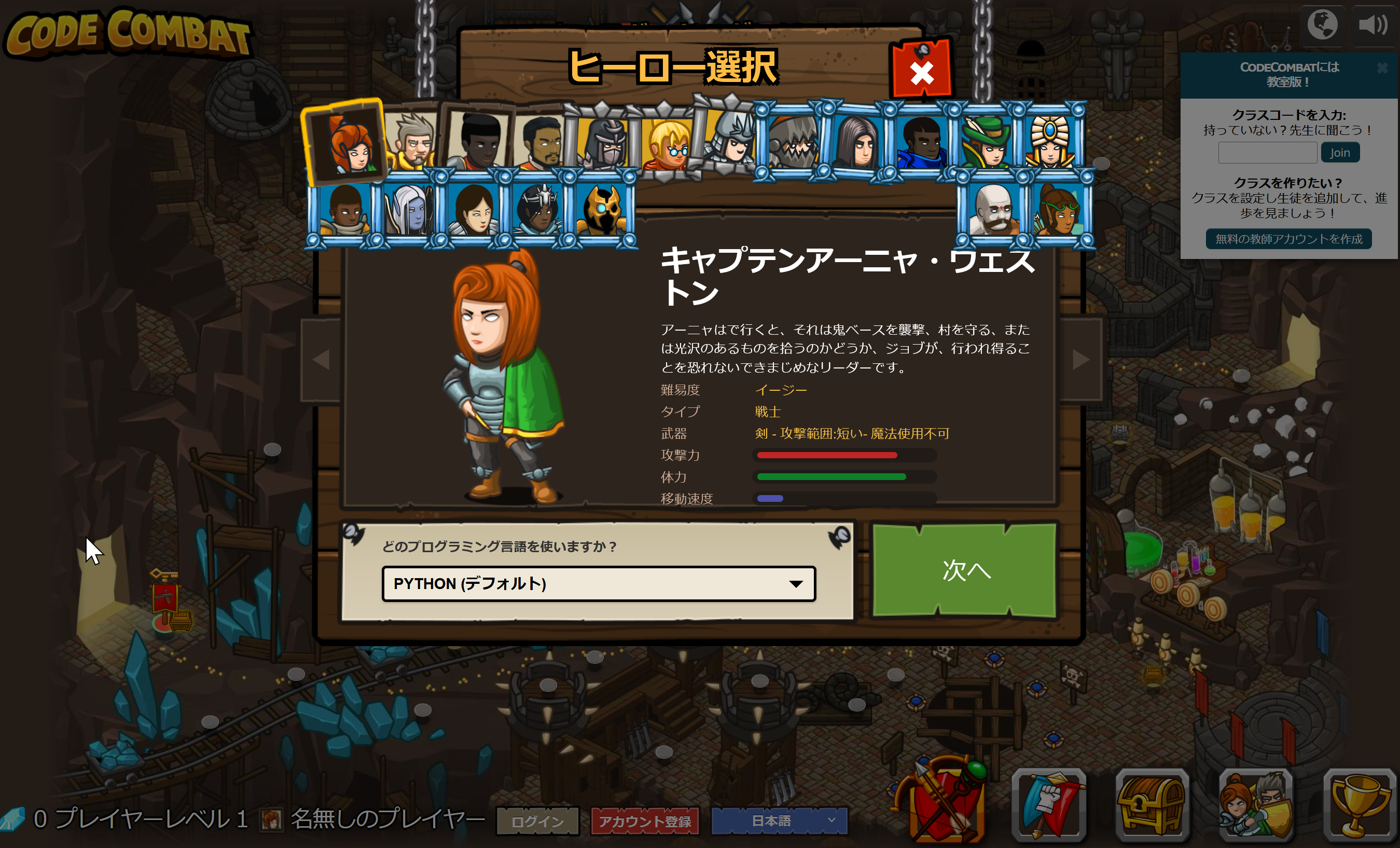 16
⑦ 使用可能なアイテムを選ぶ（ダブルクリック）
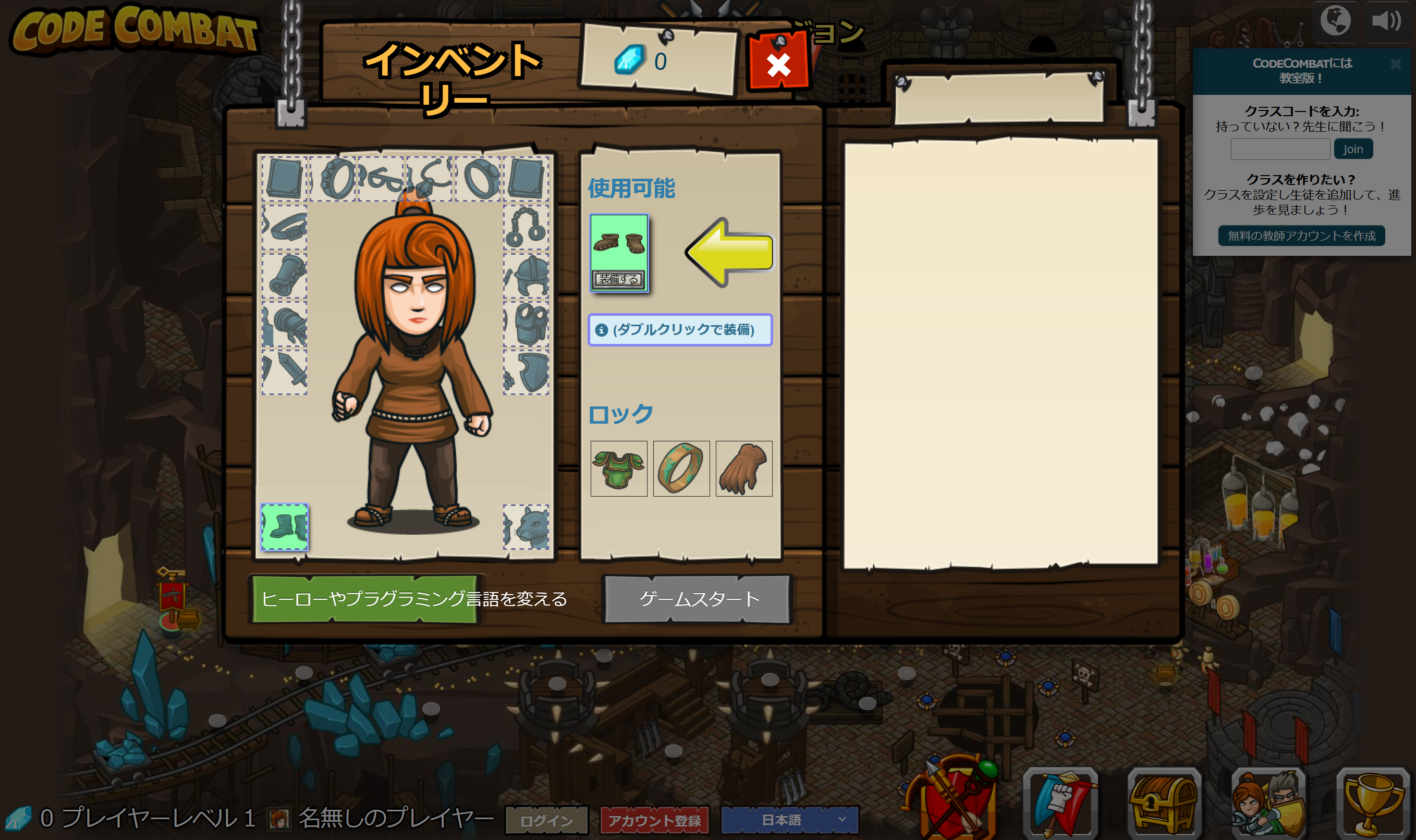 17
⑧「ゲームスタート」をクリック
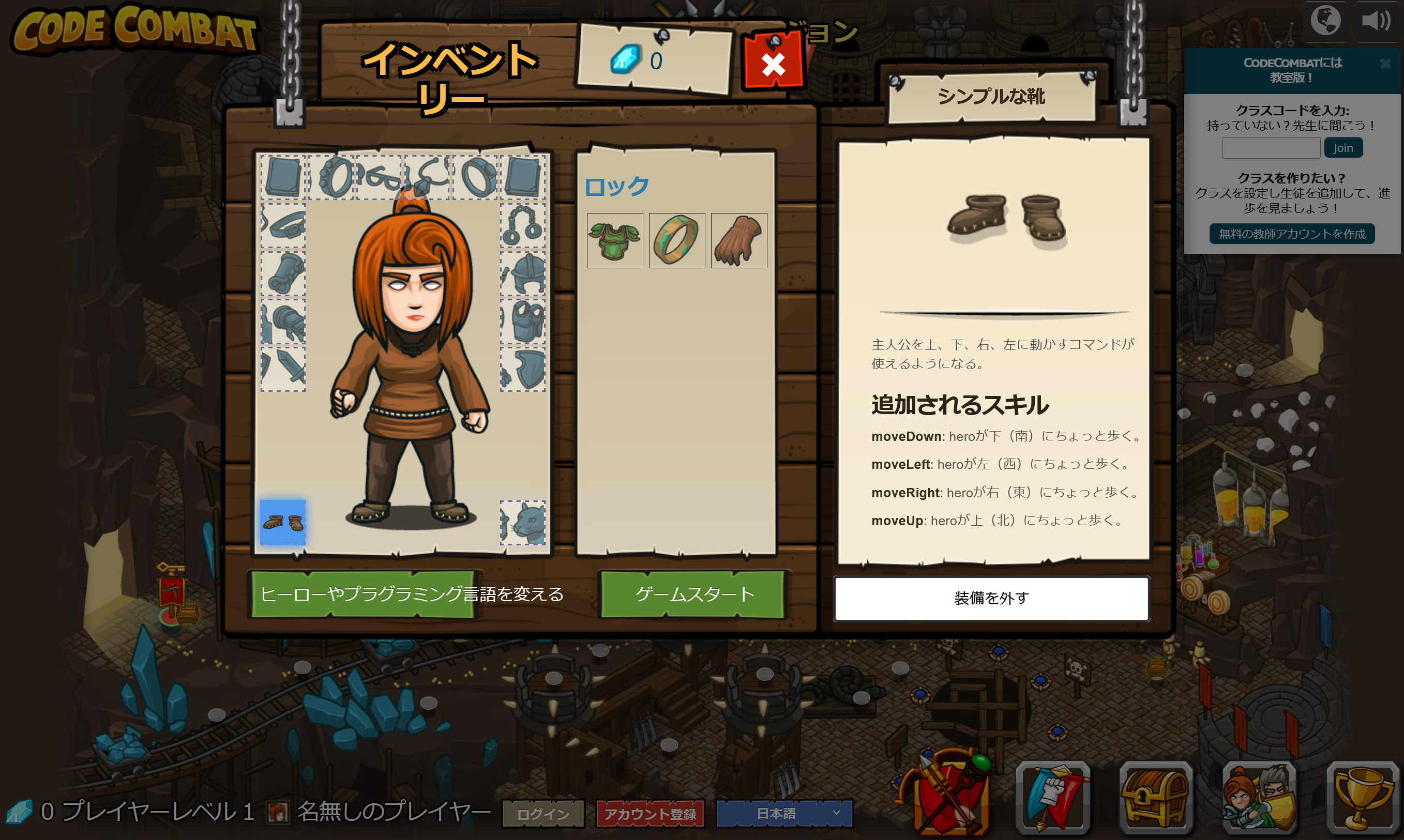 18
⑨ 「レベルスタート」をクリック
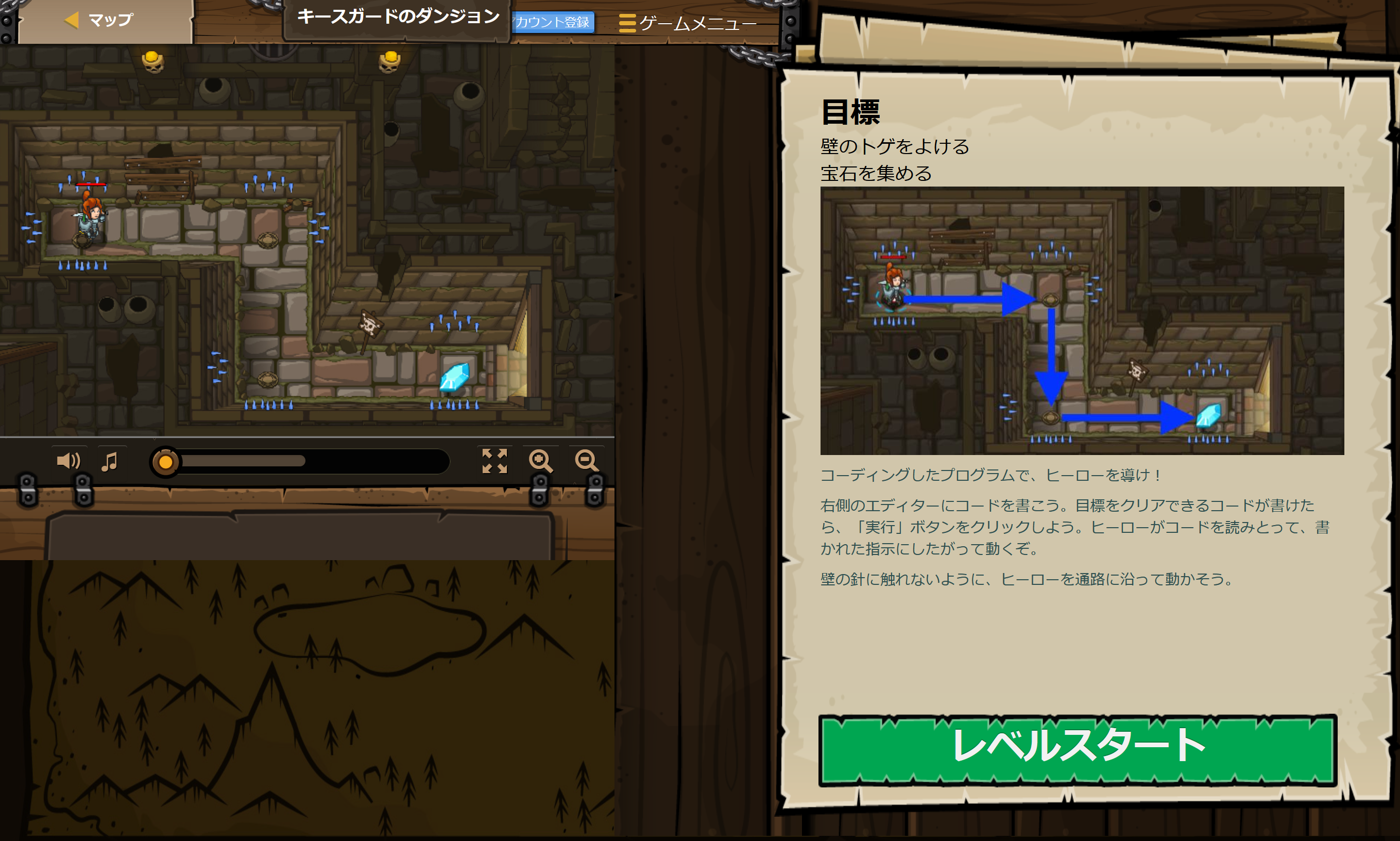 19
ヒントを見たいときは、「ヒント」をクリック
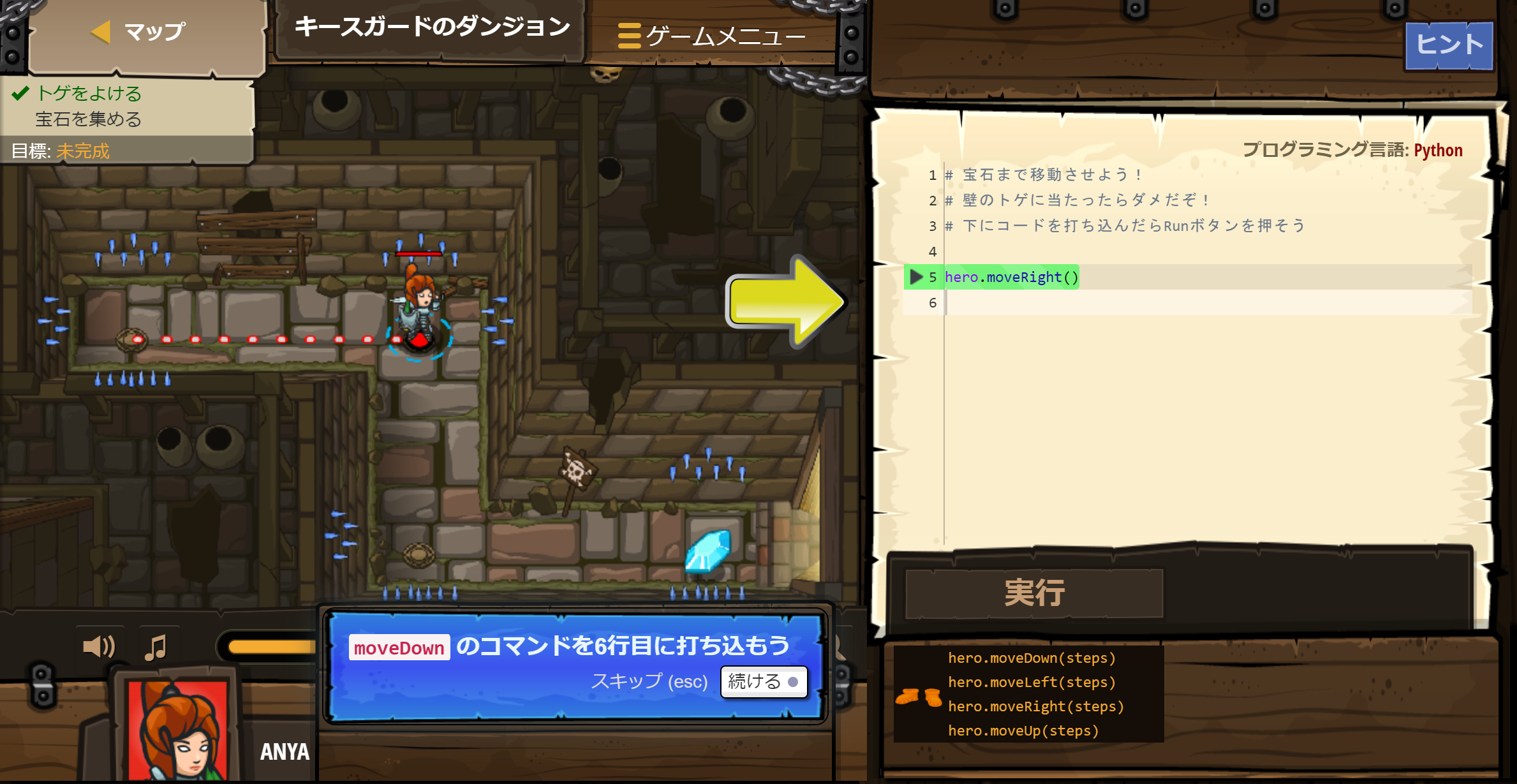 20
メソッドの説明を見たいときは、「メソッド」のリストの中から、説明を見たいメソッドをクリック
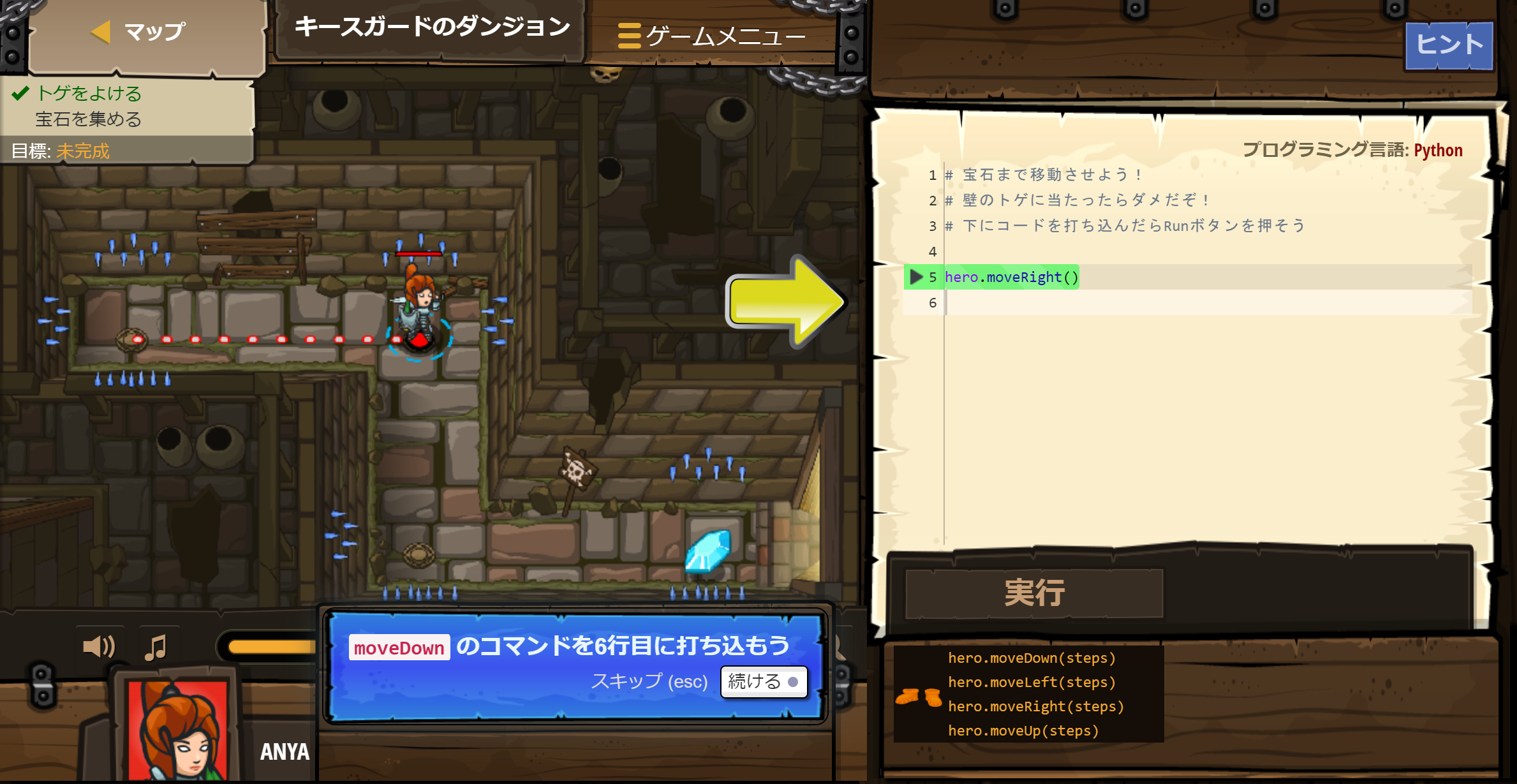 21
⑩ 編集画面で、試しに、「hero.moveDown()」と追加して、「実行」をクリック
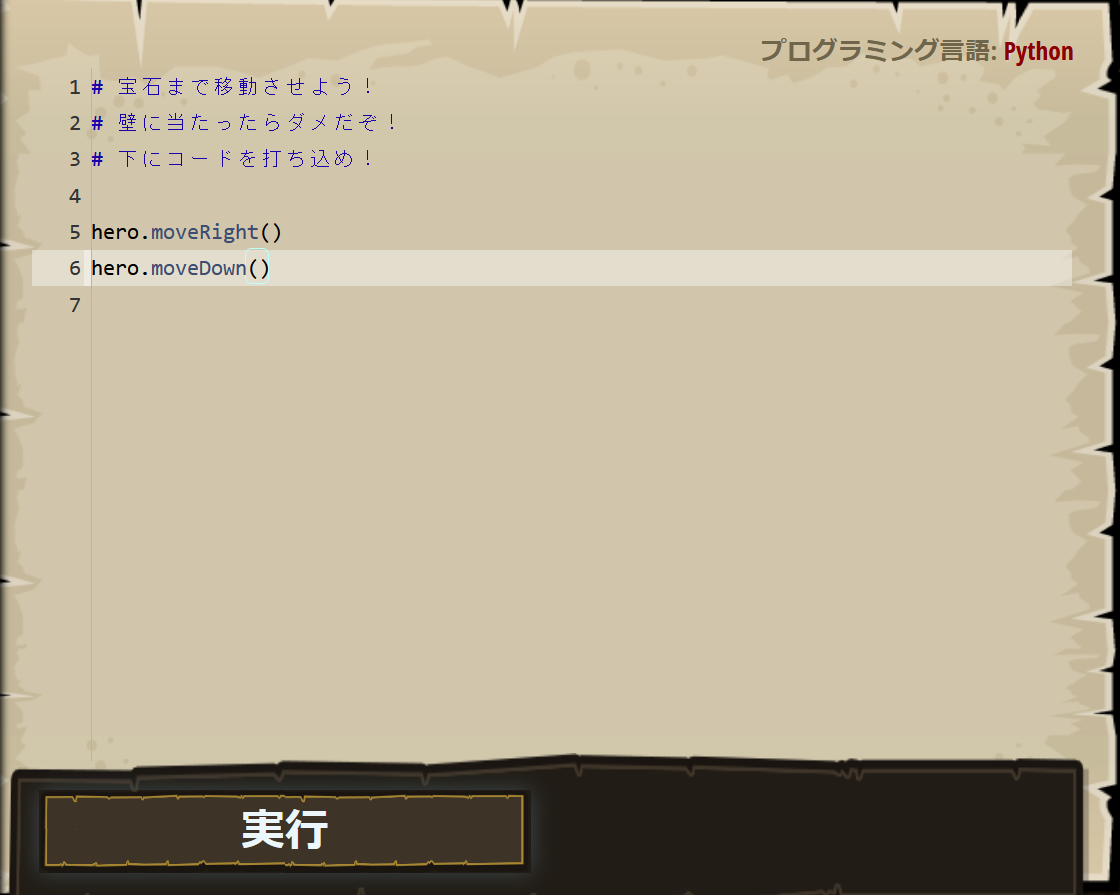 22
⑪ 「実行」で，キャラクタが動くので確認する
hero.moveRight() で右に動き、hero.moveDown() で下に動く
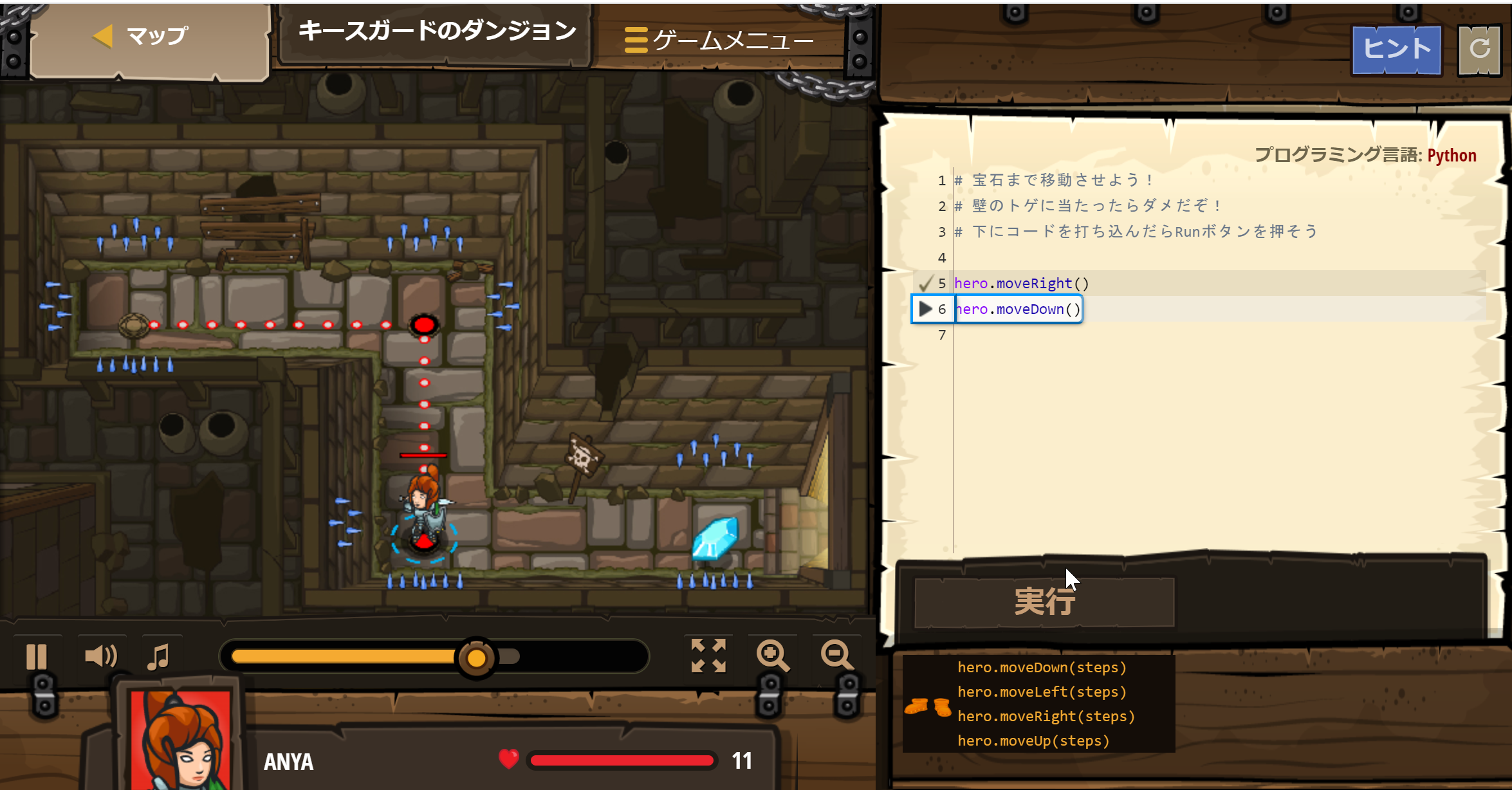 23
迷ったら，「ミッション（目標）」や「ヒント」を確認する
プログラミングの練習だけでなく，ゲーム要素（パズル）もある．楽しんで解く．
ヒントや説明が，英語で表示される場合がある
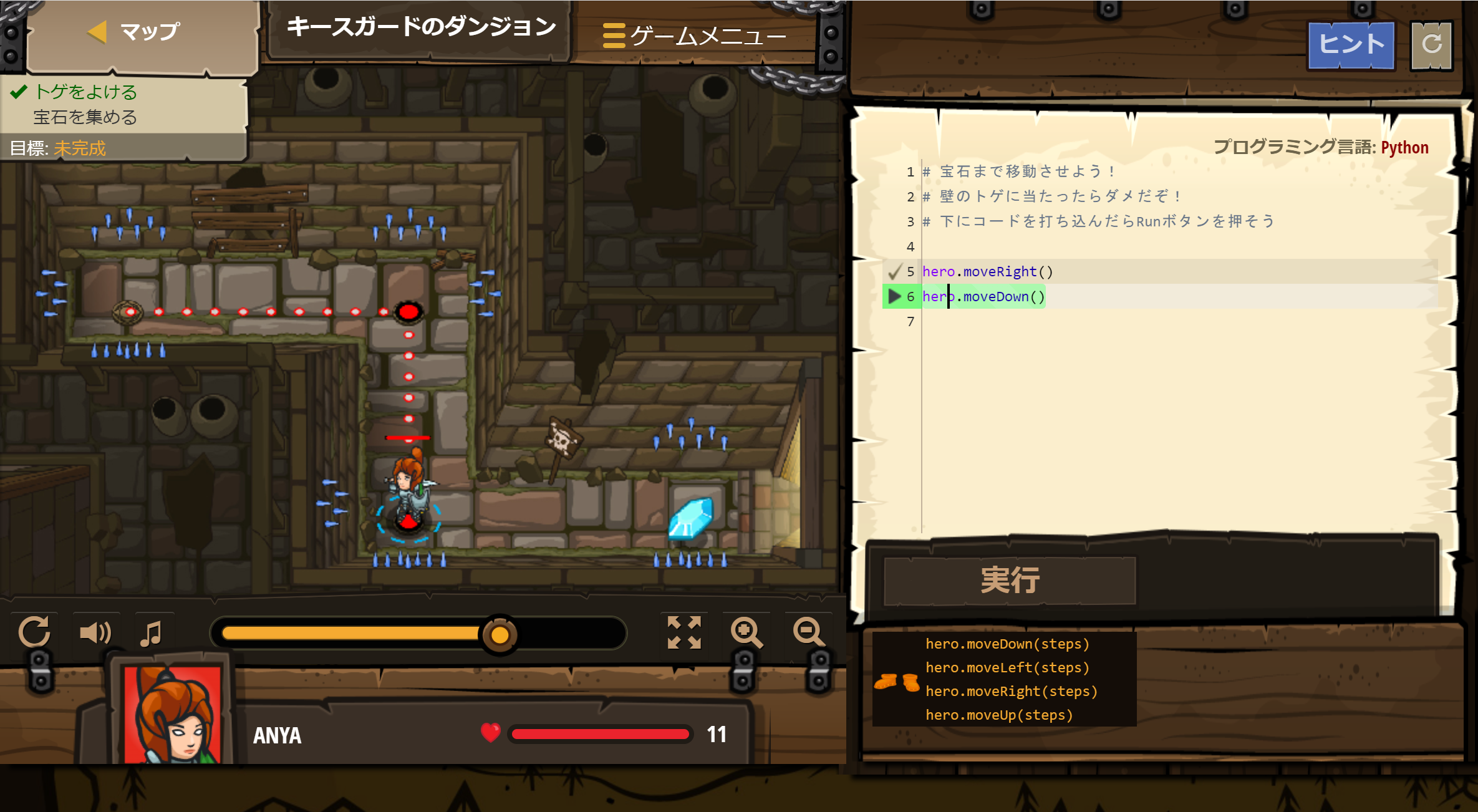 すべての
目標達成
を目指す
24
⑫「目標：成功！」になるまで、編集画面を書き換えて、「実行」を繰り返す。
木法が成功したら、「完了」をクリック
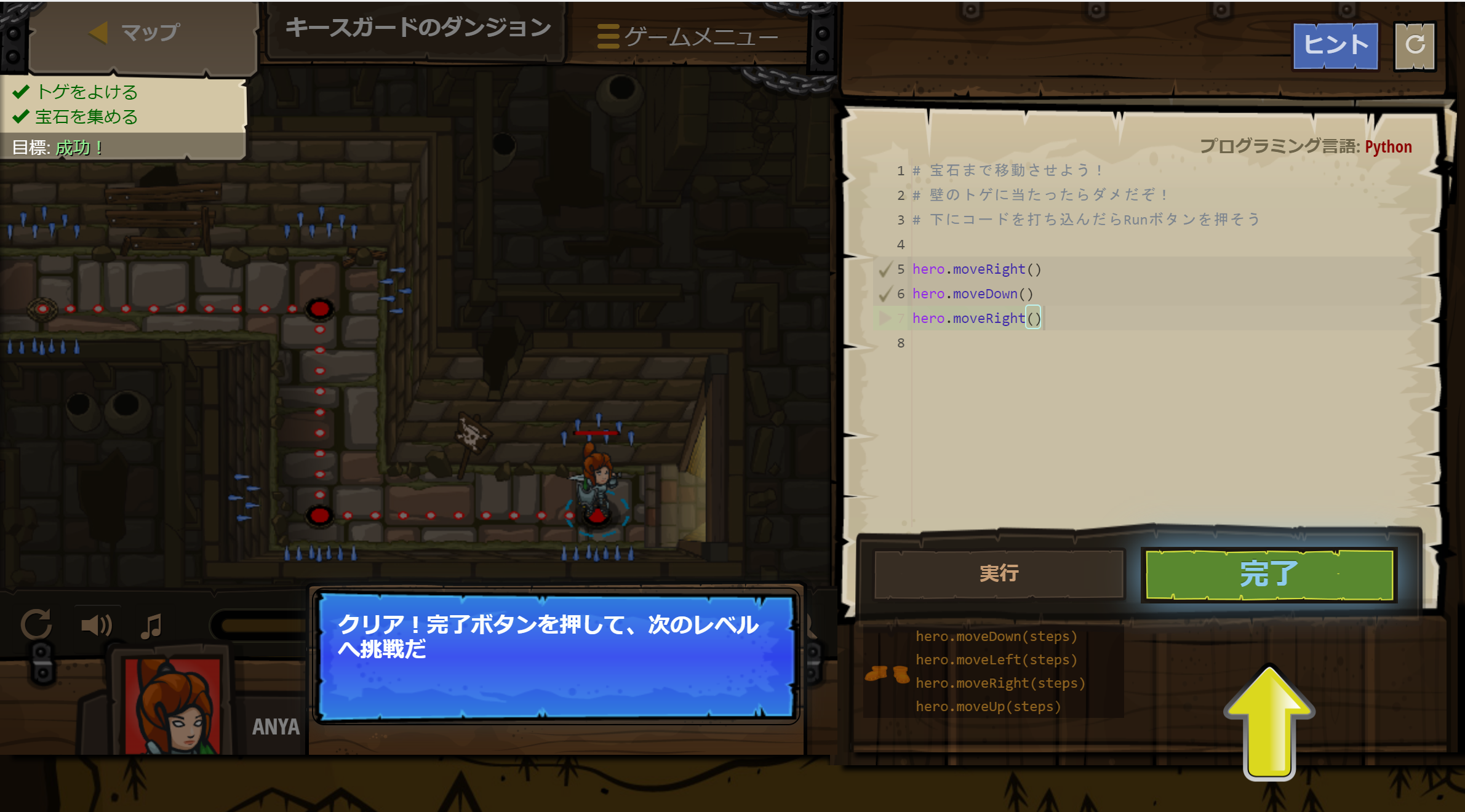 25
⑬　完了の確認．「続ける」をクリック
26
続けてみる
赤い旗を選択できる
有料のものもある
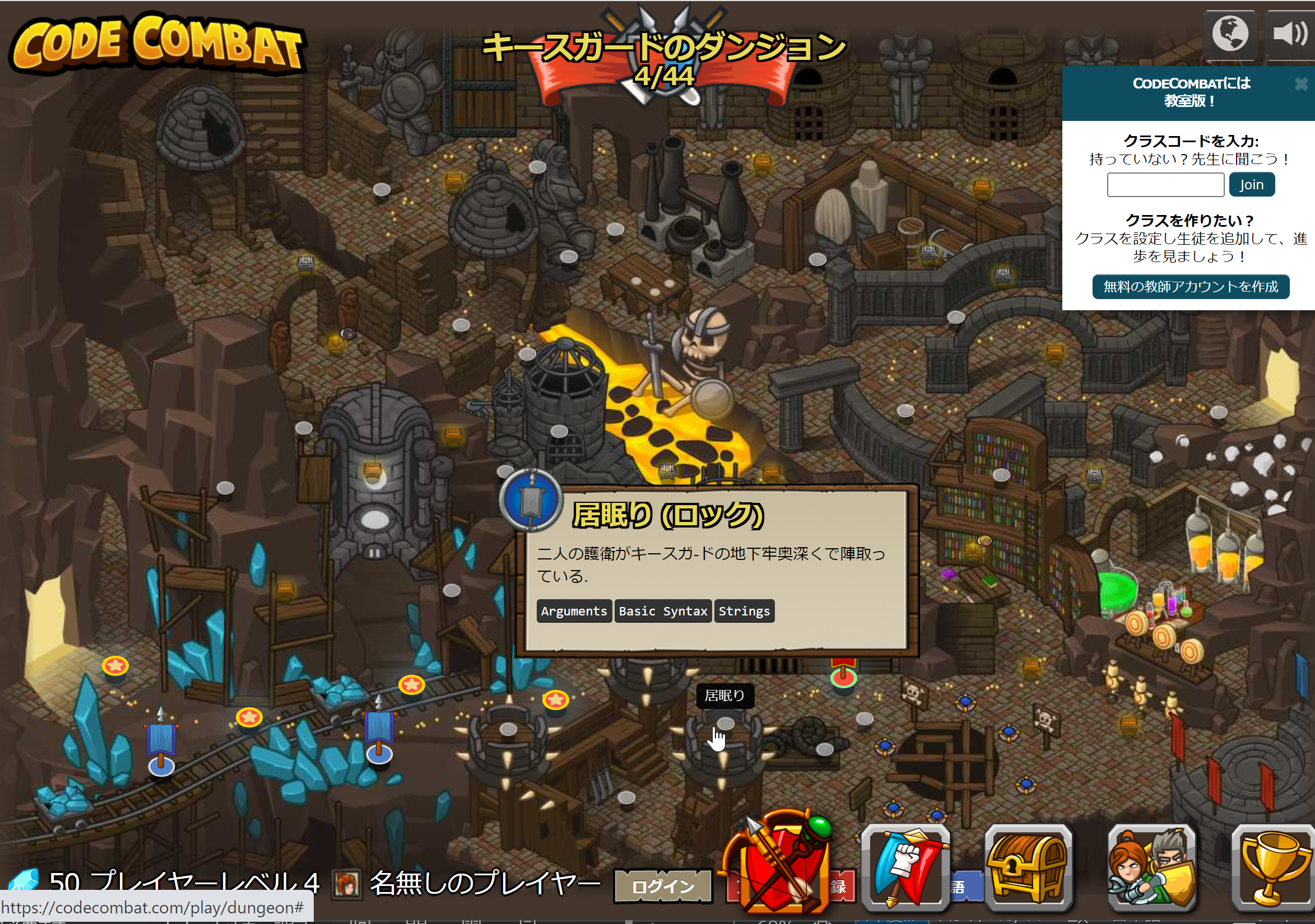 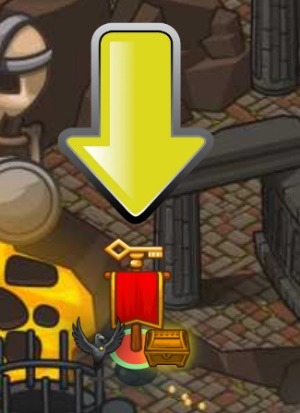 赤い旗をたどる
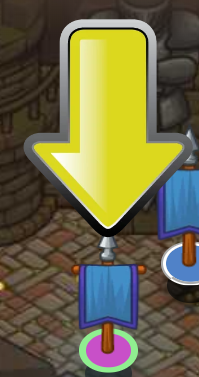 「（ロック）」と表示される
場合は有料
27
青い旗はクリア済み
続けてみる
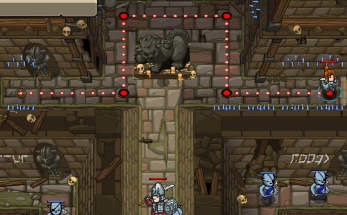 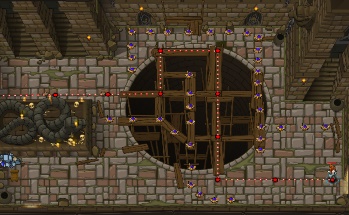 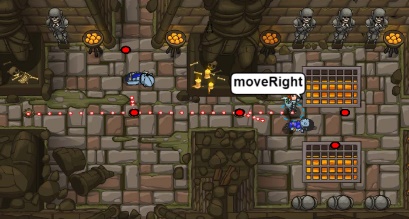 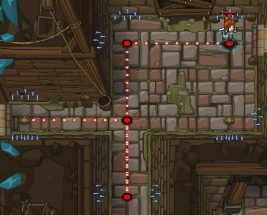 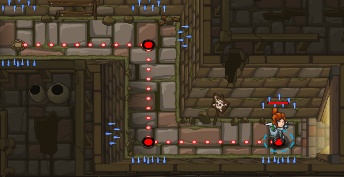 無料で、クラスコードを使わずに、Python の 5つのレベルを学ぶことができる
次のことは、各自の判断とする
（このことは、授業の成績に関係しない。）

①CODECOMBATプレミアムへの登録
　・・・　有料
②クラスコード（大学のセレッソで案内）の利用
　　・・・　登録が必要。使い方や、何ができるかは、
　　　　　　各自で自主的に試し、調べてください
28
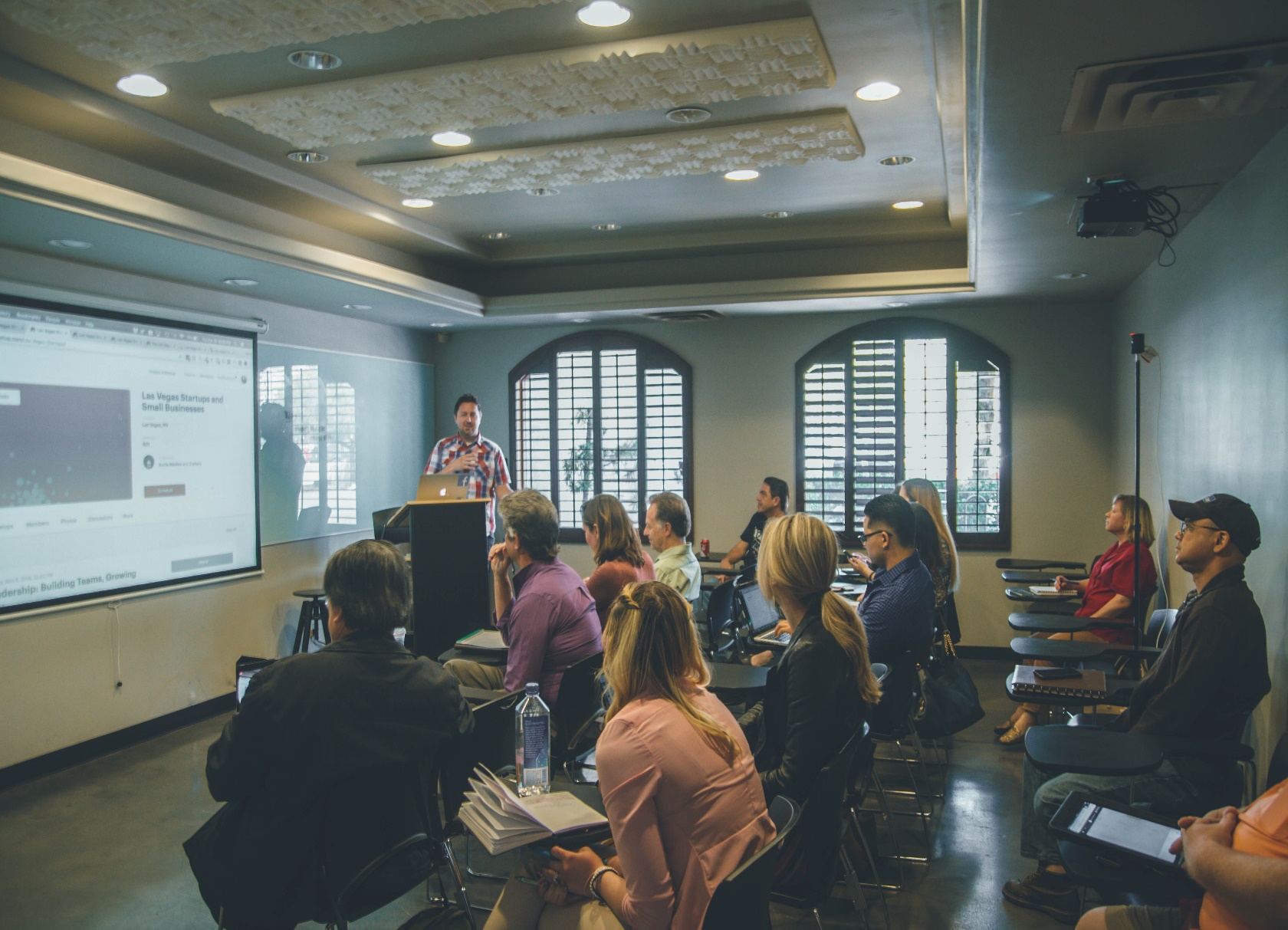 ① プログラミングと論理的思考
プログラミングは、単純な要素を論理的に組み合わせて解決していくプロセスです．プログラミングの経験は，論理的思考力を鍛えます．
② コンピュータでの世界のデジタル化
実世界をコンピュータ内のオブジェクトとそれらの相互作用として表現することは、複雑な問題を理解し、解決するのに有効です．
③ デジタルリテラシー
プログラミングを学ぶことで、デジタルリテラシーが向上し、新しいデジタルテクノロジーを理解し活用する能力が身に付きます．
29
全体まとめ
オブジェクト：コンピュータでの操作や処理の対象となるもの
メソッド: オブジェクトに属する機能や操作．オブジェクトがもつ能力に相当する
引数：メソッドが行う操作の詳細に関する情報，メソッド呼び出しのときに、引数を指定できる
      hero.attack("fence", 36, 26)
30